Distributed Systems
P. Sai Kiran
[Speaker Notes: This template can be used as a starter file for a photo album.]
Introduction
Distributed systems
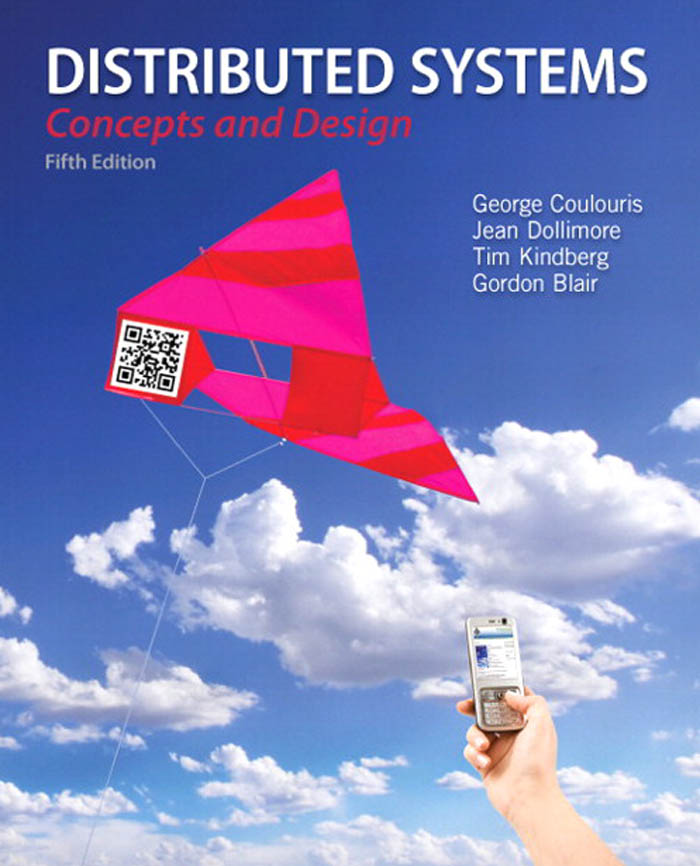 TEXT BOOK
Coulouris, Dollimore, Kindberg and BlairDistributed Systems: Concepts and Design
Edition 5, © Addison-Wesley 2012
Course Context & Overview
The course is designed to provide an in-depth understanding of the issues involved in designing and analyzing distributed systems. 
The main objective of this course is to provide a solid foundation for understanding, analyzing and designing distributed algorithms for reliable distributed systems. 
The course coverage includes an in-depth study of distributed system models, the importance of model selection, distributed process management, naming in distributed system, consistency and replication, fault tolerance and security.
4
Course Competencies
5
Distributed Systems Definitions
A distributed system is a piece of software that ensures that a collection of independent computers appears to its users as a single coherent system

A distributed system is one in which components located at networked computers communicate and coordinate their actions only by passing messages.
6
Characters of Distributed System
Autonomous components (i.e., computers)
A single coherent system
The difference between components as well as the communication between them are hidden from users
Users can interact in a uniform and consistent way regardless of where and when interaction takes place
Easy to expand and replace
[Speaker Notes: Figure 1-1. A distributed system organized as middleware. The middleware layer extends over multiple machines, and offers each  application the same interface.

Three characteristics
(1) differences between the various computers and the ways in which they communicate are mostly hidden from users.
(2) Users and applications can interact with a DS in a consistent and uniform way
(3) easy to expand or scale]
Distributed System as a Middleware
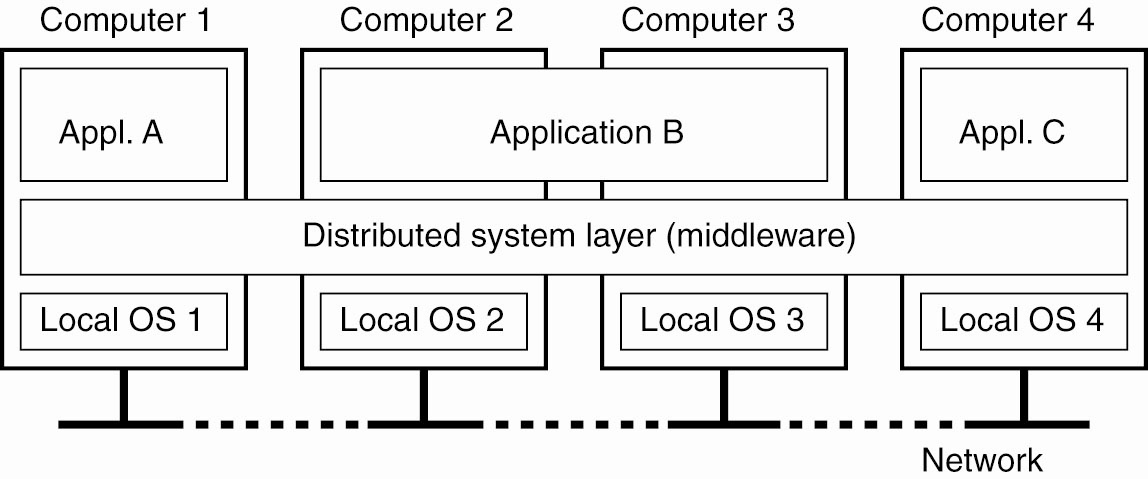 [Speaker Notes: Figure 1-1. A distributed system organized as middleware. The middleware layer extends over multiple machines, and offers each  application the same interface.

Three characteristics
(1) differences between the various computers and the ways in which they communicate are mostly hidden from users.
(2) Users and applications can interact with a DS in a consistent and uniform way
(3) easy to expand or scale]
Middleware Examples
CORBA (Common Object Request Broker Architecture)
DCOM (Distributed Component Object Management) – being replaced by .net
Sun’s ONC RPC (Remote Procedure Call)
RMI (Remote Method Invocation)
SOAP (Simple Object Access Protocol)
Middleware Examples
All of the previous examples support communication across a network:
They provide protocols that allow a program running on one kind of computer, using one kind of operating system, to call a program running on another computer with a different operating system
The communicating programs must be running the same middleware.
Benefits of Distributed Systems
Price/performance ratio
More computing power
More storage space
Pervasive computing
Increased reliability
Incremental growth
Remote services.
11
Applications
12
Applications
13
Design Goals
Resource accessibility
	Easy to access and share resource
Distribution transparency
		Hide the fact that resources are distributed 	across the network
Openness
	The system should offer services according to standard rules that describe their syntax and semantics
		Extensible: easy to add / replace components
Scalability
		Size scalable, geographically scalable, 	administratively scalable
14
Resource Accessibility
Benefits
Economic, e.g., sharing costly devices such as printers and RAID
Encourage collaboration and exchange of information, e.g., Internet, Facebook, CVS version control
Problems
Security, e.g., eavesdropping connection, email spam, DDOS attacks
15
Distribution Transparency
Access transparency
Hide the difference in data representation and how a resource is accessed
Location transparency
Hide where a resource is physically located
Migration transparency
Hide that a resource may be moved to another location
16
Distribution Transparency
Relocation transparency
Hide that a resource may be moved during access
Replication transparency
Hide that a resource may be replicated at many locations
Concurrency transparency
Hide that a resource may be shared by several competitive users
Failure transparency
Hide the failure and recovery of a resource
17
Openness
Interoperability
Implementations from different manufacturers can work together by merely relying on the standard rules
Portability
Applications from one distributed system can be executed on another distributed system that implements the same service
Extensibility
Easy to add or replaces components in the system
Flexibility
Separating policy from mechanism
18
Scalability
Size scalable
Can easily add more users or resources to the system
Geographically scalable
Can easily handle users and resources that may lie far apart
Administratively scalable
Can easily manage the system even if it spans many independent administrative organizations
19
Types of Distributed Systems
Distributed Computing Systems
Cluster Computing 
		Grid Computing 
		Cloud Computing 
Distributed Information Systems
		Transaction Processing Systems
		Enterprise Application Integration
Distributed Pervasive Systems
		Home systems
		Health care systems
		Sensor networks
Cluster Computing
A collection of similar processors running the same operating system, connected by a high-speed LAN.
High Performance Clusters (HPC)
Load Balancing Clusters
High Availability Clusters (HA)
Grid Computing Systems
Highly heterogeneous with respect to hardware, software, networks, security policies, etc.
Grids support virtual organizations: a collaboration of users who pool resources (servers, storage, databases) and share them
Grid software is concerned with managing sharing across administrative domains.
Cloud Computing
Provides scalable services as a utility over the Internet.
Often built on a computer grid
Users buy services from the cloud
Grid users may develop and run their own software
Cluster/grid/cloud distinctions blur at the edges!
IAAS
PAAS
SAAS
Distributed Information Systems
Business-oriented
Systems to make a number of separate network applications interoperable and build “enterprise-wide information systems”.
Two types discussed here:
Transaction processing systems
Enterprise application integration (EAI)
Distributed Pervasive Systems
The first two types of systems are characterized by their stability: nodes and network connections are more or less fixed
This type of system is likely to incorporate small, battery-powered, mobile devices
Home systems
Electronic health care systems – patient monitoring
Sensor networks – data collection, surveillance
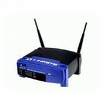 WiFi
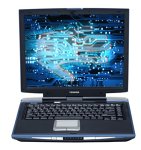 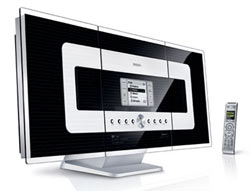 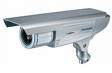 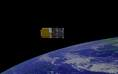 WiFi 802.11g
satellite
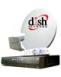 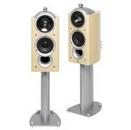 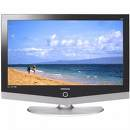 WiFi
UWB
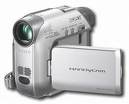 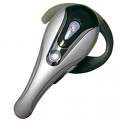 bluetooth
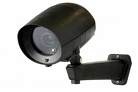 WiFi
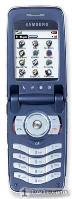 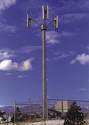 cellular
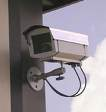 Home systems
Electronic health care systems
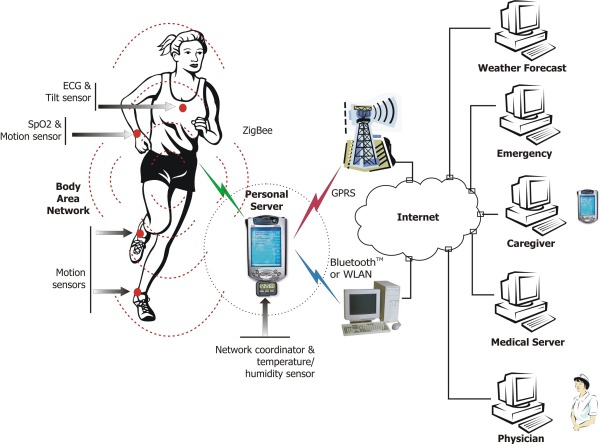 Source: http://www.ece.uah.edu/~jovanov/whrms/
Sensor Networks
A collection of geographically distributed nodes consisting of a comm. device, a power source, some kind of sensor, a small processor…
Purpose: to collectively monitor sensory data (temperature, sound, moisture etc.,) and transmit the data to a base station
“smart environment” – the nodes may do some rudimentary processing of the data in addition to their communication responsibilities.
Summary – Types of Systems
Distributed computing systems – our main emphasis
Distributed information systems – we will talk about some aspects of them
Distributed pervasive systems – not so much
Challenges
Heterogeneity
Networks; computer hardware; operating systems; programming languages; implementations by different developers.
Middleware
Heterogeneity and mobile code
virtual machine
Openness
Security
Confidentiality, integrity, availability
30
Challenges
Scalability
Failure handling
Detecting failures: Masking failures: Tolerating failures : Recovery from failures: Redundancy:
Concurrency
For an object to be safe in a concurrent environment, its operations must be synchronized in such a way that its data remains consistent.
Transparency
Quality of service
31
Tutorial
Compare single system computing, client – server computing and distributed computing.
Consider the implementation strategies for massively multiplayer online games. In particular, what advantages do you see in adopting a single server approach for representing the state of the multiplayer game? What problems can you identify and how might they be resolved?
Consider WWW as an case study of distributed system and give a detailed write-up about it.
32